How to Train Your Agent(A Crash Course in Sequential Decision Making with Deep Nets)
Stefan Lee - Fall 2019
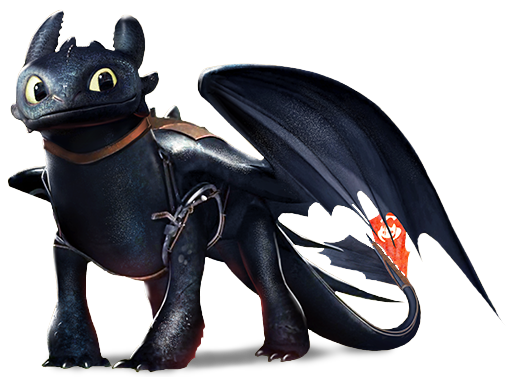 [Speaker Notes: 10:41]
Administrative Bits
Discussion Lead Signup
Sign up for 6 more interesting papers by Oct. 2nd
Rank them 1 to 6 (1 being most interested)
https://bit.ly/2nBh9Fz
Fall 2019
3
Team Signup
Sign up your team (maybe just you) by Oct. 4th 
1-sentence description of your project direction
I will set time slots for us to meet on Oct 7th.
https://bit.ly/2o84ni9
Fall 2019
4
Plan for Today
Intro and Some Notation

Imitation Learning
Behavior Cloning
Direct Policy Learning
Sketch of Inverse Reinforcement Learning

Reinforcement Learning
Policy-based (REINFORCE, Actor-Critic)
Value-based  (Q-Learning)
Model-based
Fall 2019
5
Intro and Notation
A General Embodied Agent
Action
Observation
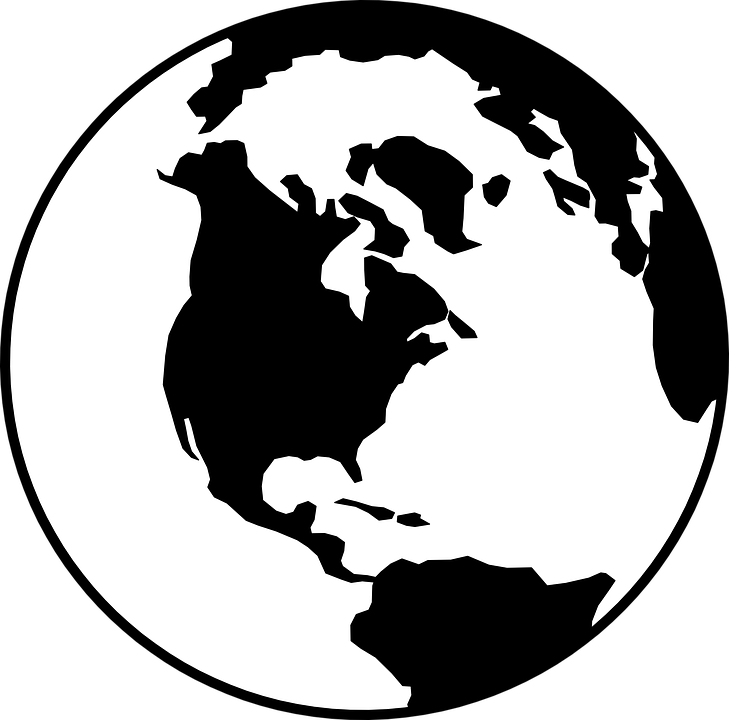 Goal
Agent
Reward
Environment
Fall 2019
7
A General Embodied Agent
Action
Observation
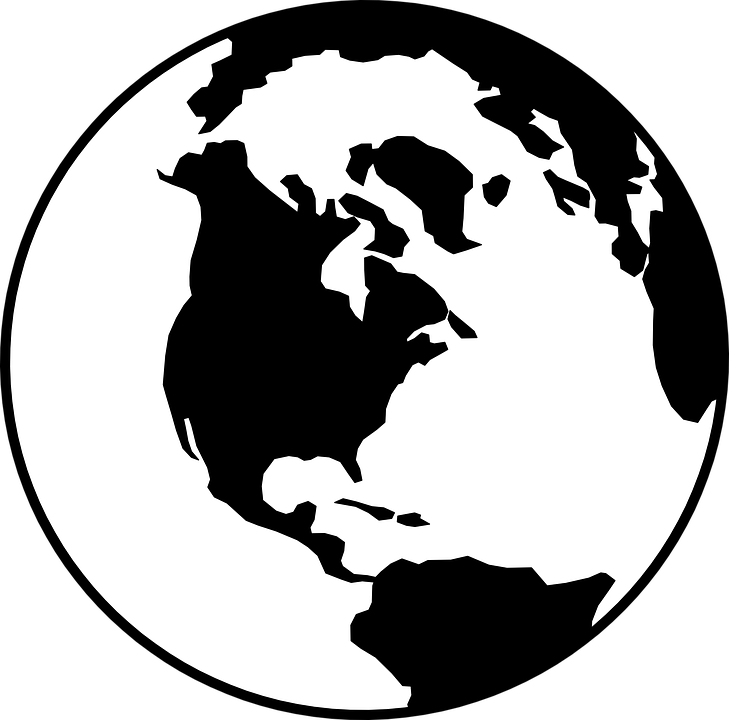 Goal
Agent
Reward
Environment
Fall 2019
8
Some Notation
Markov Decision Process (MDP)
Fall 2019
9
Some Notation
Markov Decision Process (MDP)
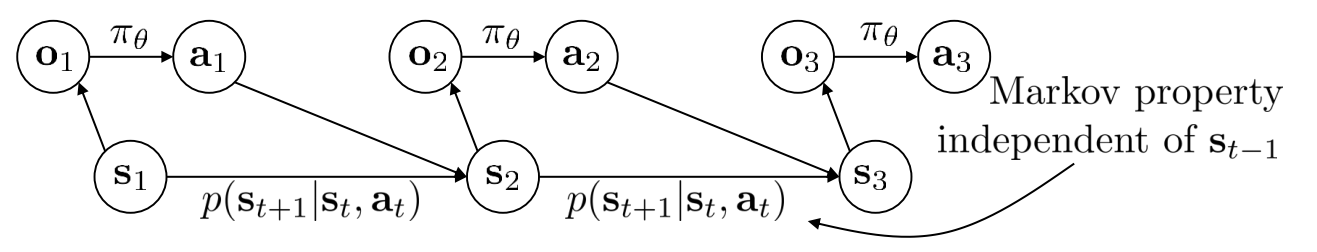 Observation
Action
State
Image Credit: Sergey Levine
Fall 2019
10
Examples MDPs
Robot Locomotion
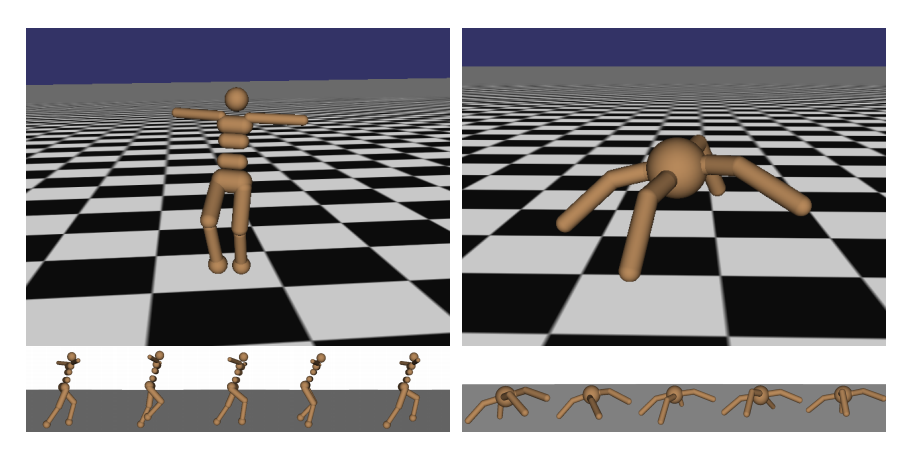 Figures copyright John Schulman et al., 2016. Reproduced with permission.
Make the robot move forward
State Space: Angle and position of the joints
Action Space: Torques applied on joints
Reward Function: 1 at each time step upright + forward movement
Slide Credit: Fei-Fei Li, Justin Johnson-CS 231n
Fall 2019
11
Examples MDPs
Atari Games
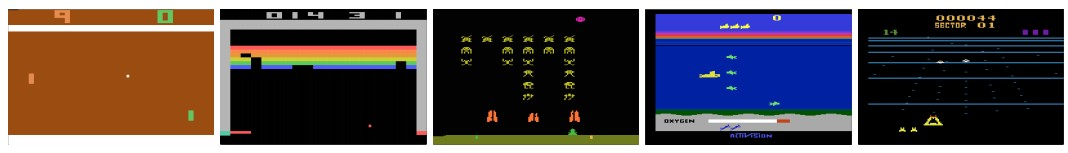 Figures copyright Volodymyr Mnih et al., 2013. Reproduced with permission.
Complete the game with the highest score 

State Space: Raw pixel inputs of the game state
Action Space: Game controls e.g. Left, Right, Up, Down
Reward Function: Score increase/decrease at each time step
Slide Credit: Fei-Fei Li, Justin Johnson-CS 231n
Fall 2019
12
Examples MDPs
PointGoal Visual Navigation
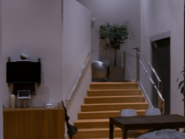 Navigate to the specified point

State Space: Raw pixel inputs 
Action Space: Forward, Turn Left, Turn Right
Reward Function: Distance increase/decrease per time step 		+ “It hurts to be alive” penalty
Fall 2019
13
Some Notation
Common Terminology and Definitions
Fall 2019
14
Some Notation
Common Terminology and Definitions
Fall 2019
15
Some Notation
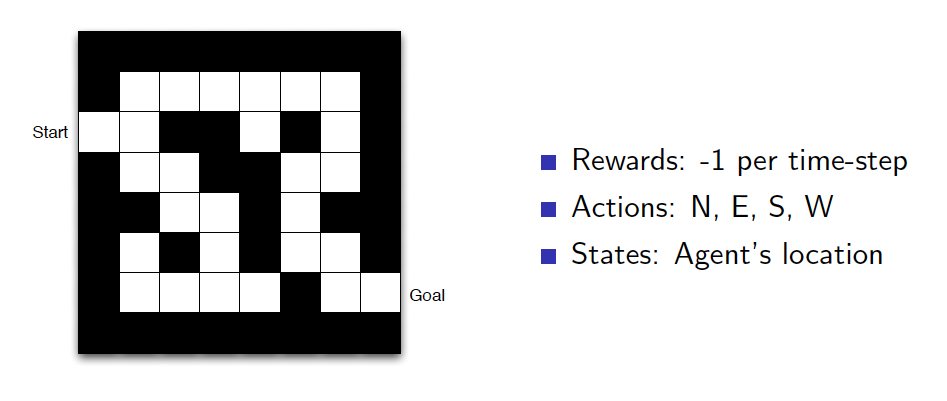 Slides Credit: David Silver
Fall 2019
16
Some Notation
Policy
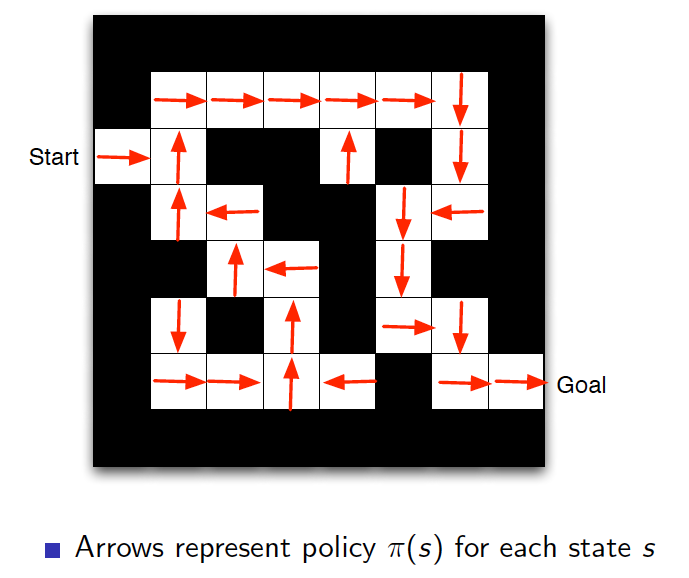 Slides Credit: David Silver
Fall 2019
17
Some Notation
Value
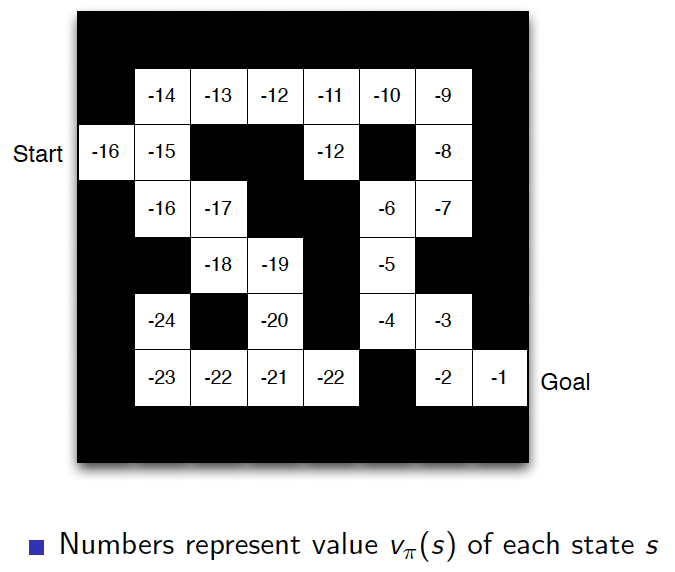 Slides Credit: David Silver
Fall 2019
18
Some Notation
Model
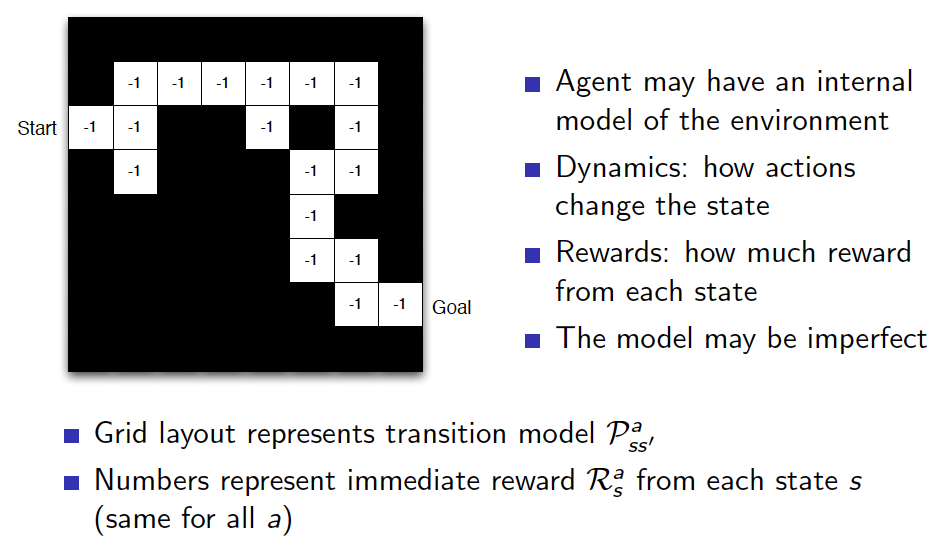 Slides Credit: David Silver
Fall 2019
19
Getting a Handle on These Definitions
2.  Fill in a simple algorithm to improve a policy:
Slides Credit: Sergey Levine
Fall 2019
20
Getting a Handle on These Definitions
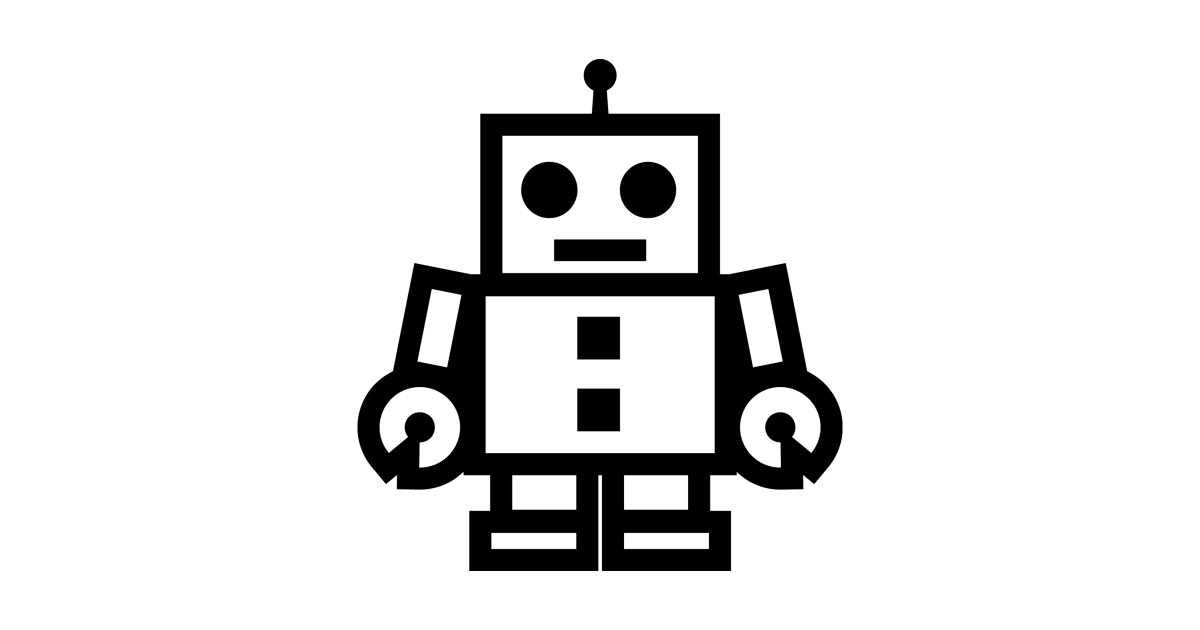 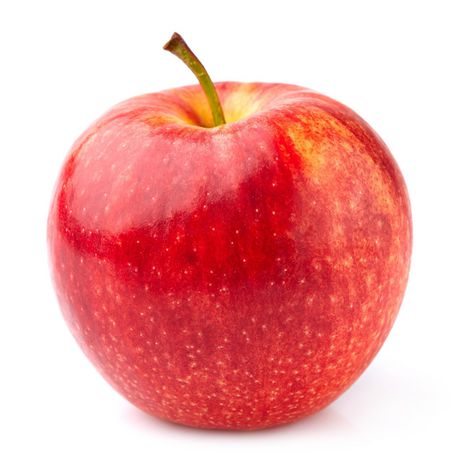 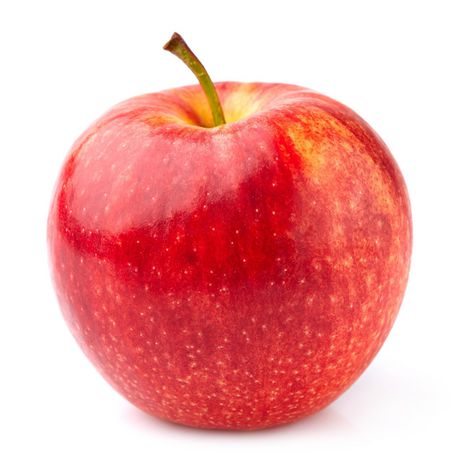 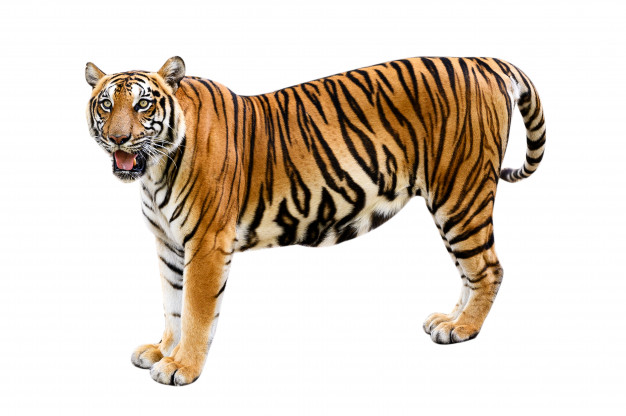 -10
0
+1
+10
0
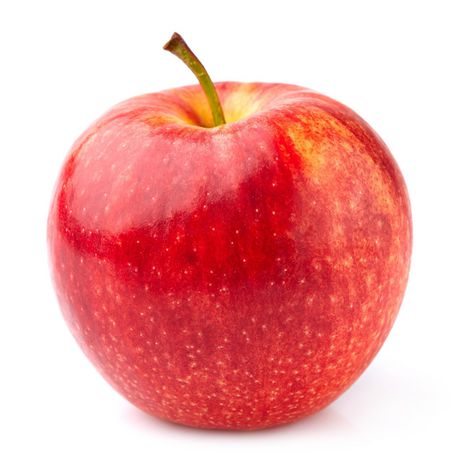 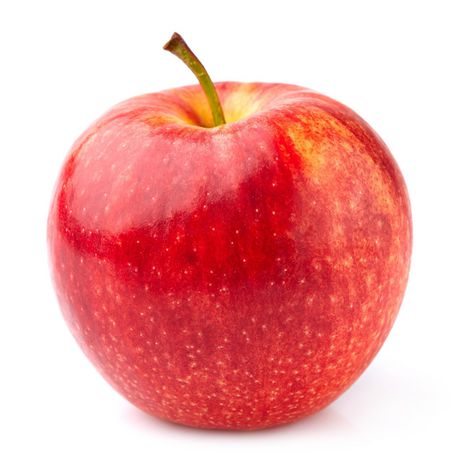 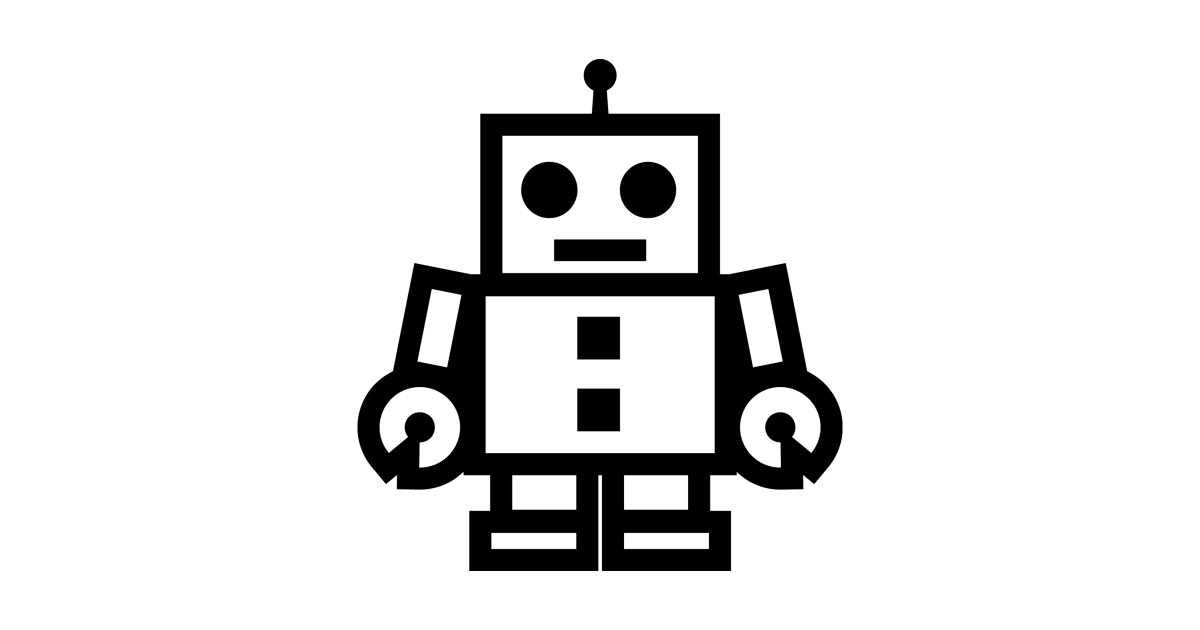 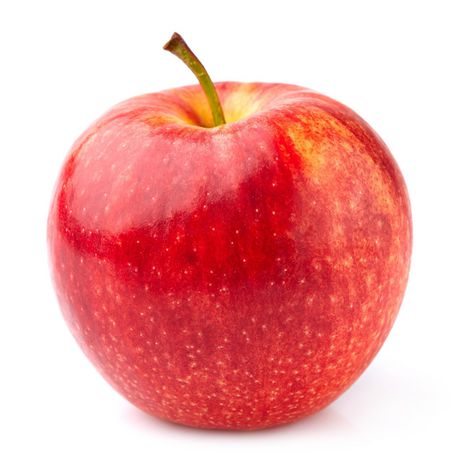 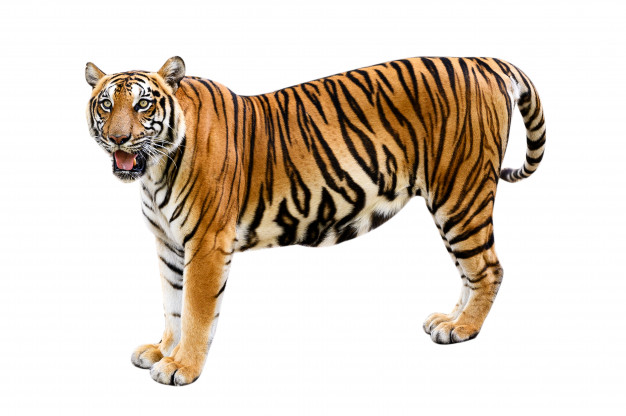 -10
0
+10
0
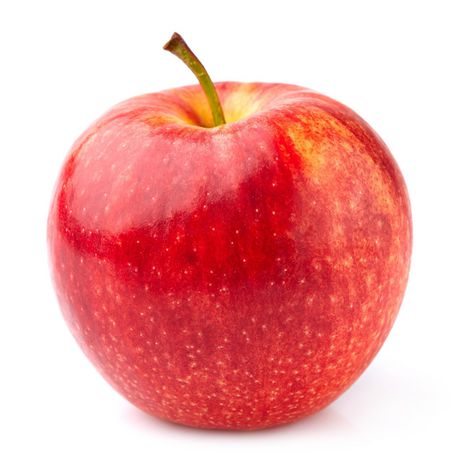 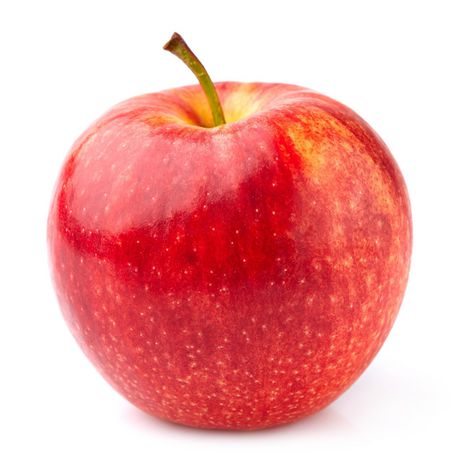 0
Immediate reward is not a particularly useful signal
in many task settings.
Fall 2019
21
Getting a Handle on These Definitions
2.  Fill in a simple algorithm to improve a policy:
Slides Credit: Sergey Levine
Fall 2019
22
Getting a Handle on These Definitions
2.  Fill in a simple algorithm to improve a policy:
Slides Credit: Sergey Levine
Fall 2019
23
Getting a Handle on These Definitions
Slides Credit: Sergey Levine
Fall 2019
24
Markov Decision Processes
Challenges of Markov Decision Processes
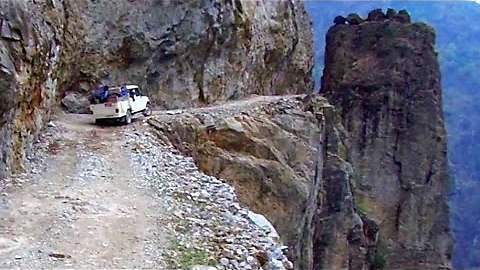 Reward is very often discontinuous
+1
Turn Right
Turn Left
-10
Fall 2019
25
Markov Decision Processes
Challenges of Markov Decision Processes
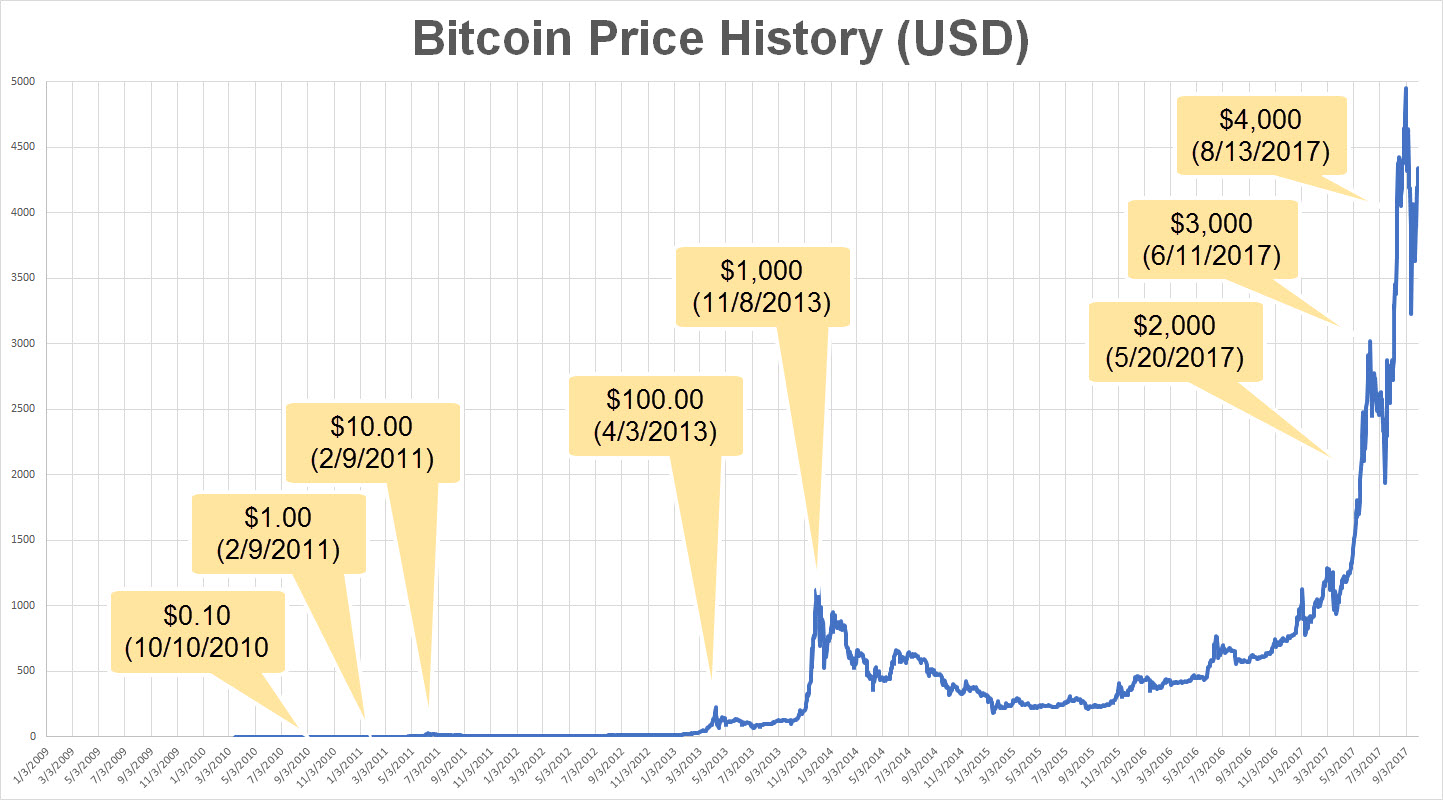 Reward is often sparse and delayed
Taking an action at time t 
Doesn’t pay off till time t+k
Fall 2019
26
Markov Decision Processes
Challenges of Markov Decision Processes
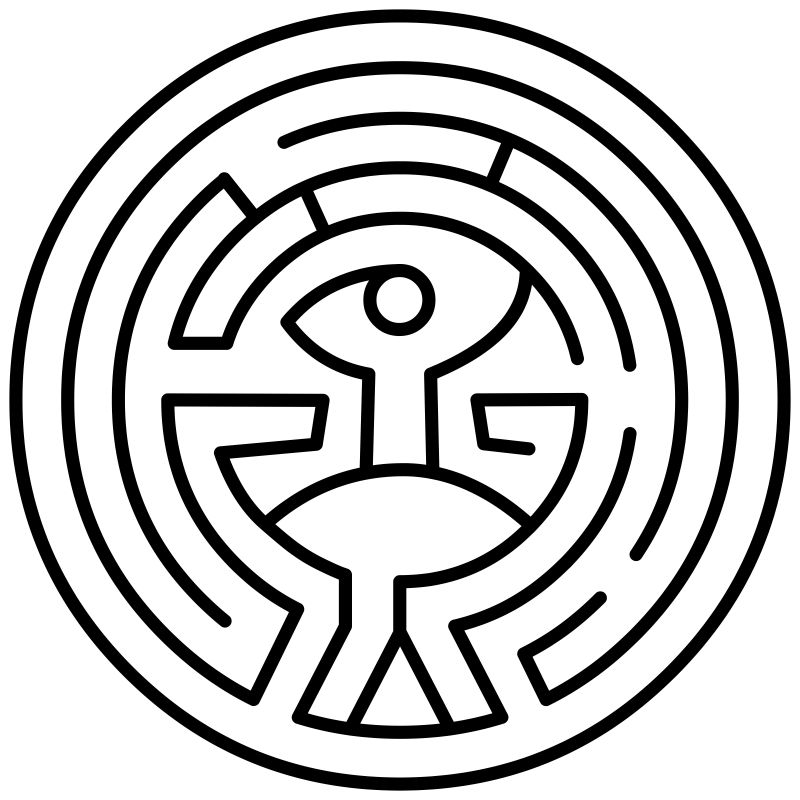 Reward is often sparse and delayed
Taking an action at time t 
Doesn’t pay off till time t+k
Fall 2019
27
Markov Decision Processes
Challenges of Markov Decision Processes
2.08×10170 Legal Board Configurations
State and action spaces can be huge 
(or infinite)
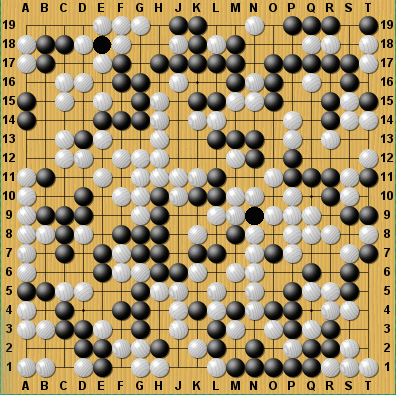 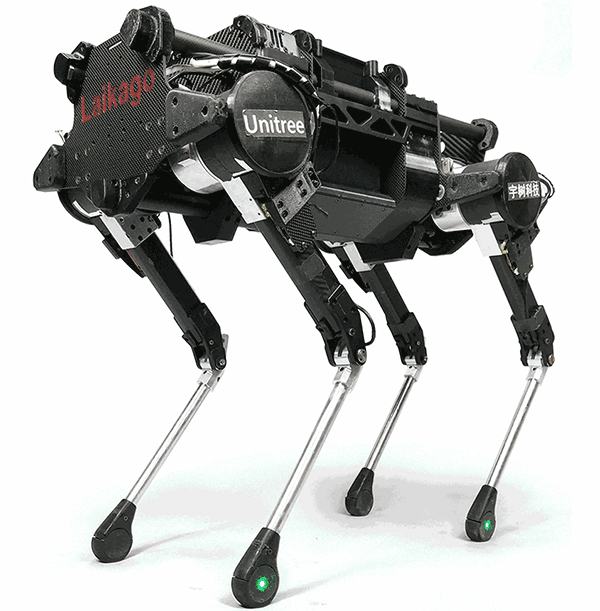 Fall 2019
28
[Speaker Notes: 10^70 atoms in the universe]
A General Embodied Agent
Action
Action
Imitation Learning
Reinforcement Learning
Have expert demonstrations	(possibly interactive)
Environment provides feedback
No examples of optimal policy
Reward
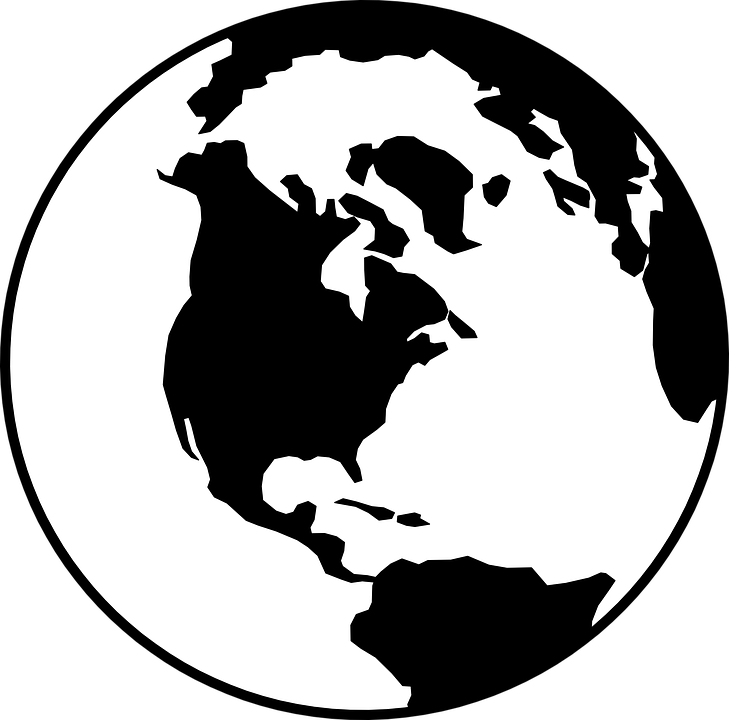 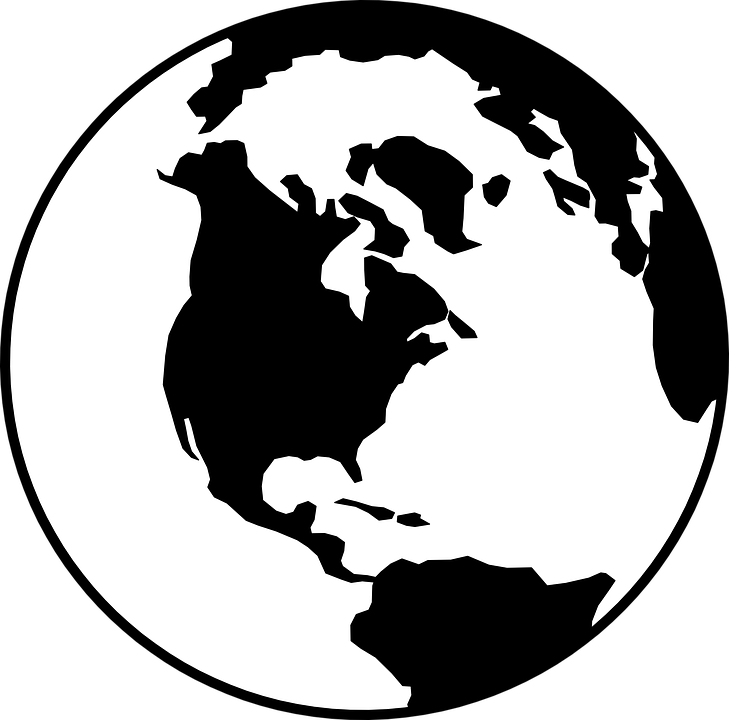 Observation
Observation
Goal
Goal
Agent
Agent
Environment
Environment
Fall 2019
29
A General Embodied Agent
Action
Action
Imitation Learning
Reinforcement Learning
Have expert demonstrations	(possibly interactive)
Environment provides feedback
No examples of optimal policy
Reward
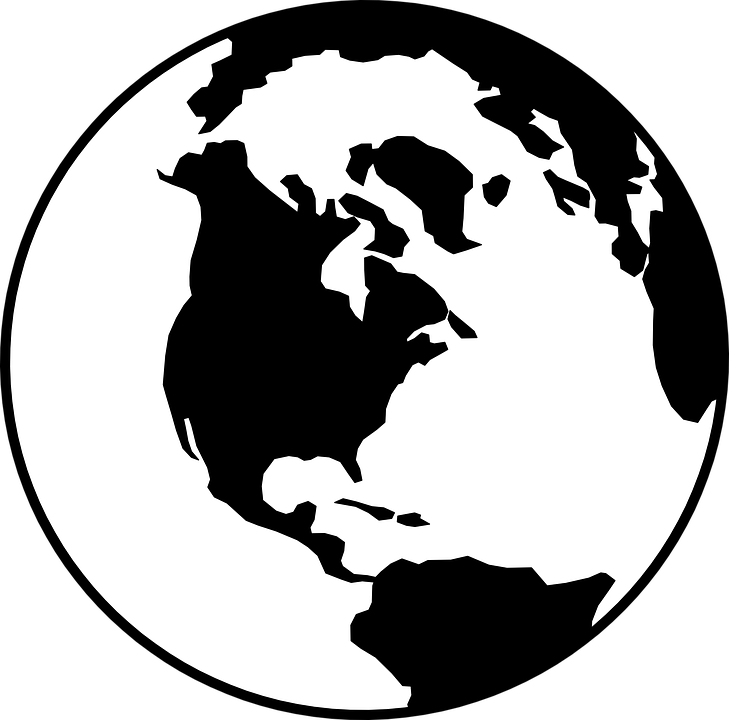 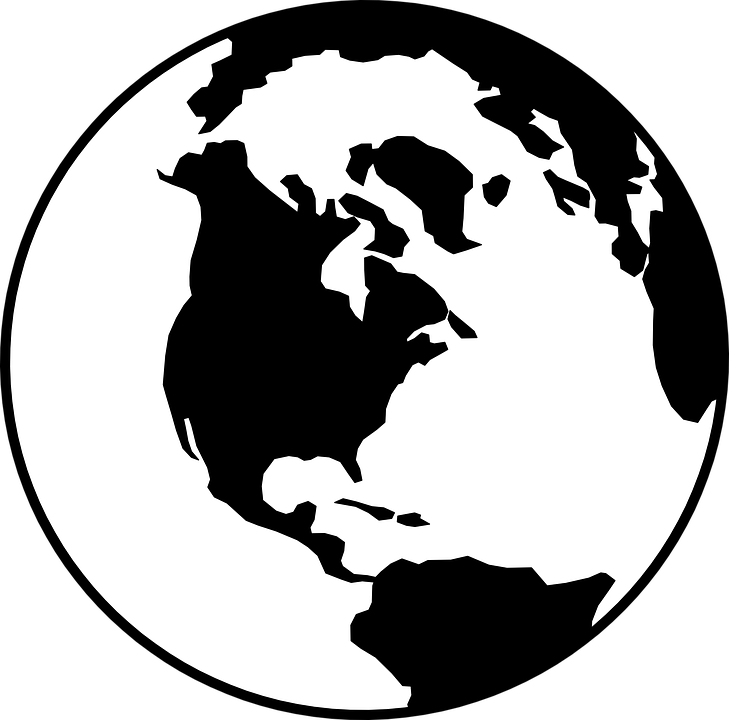 Observation
Observation
Goal
Goal
Agent
Agent
Environment
Environment
Fall 2019
30
Imitation Learning
Imitation Learning
Imitation Learning
Fall 2019
32
Imitation Learning
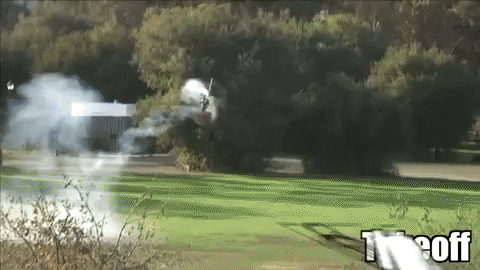 Fall 2019
33
Imitation Learning
Imitation Learning
Fall 2019
34
Imitation LearningBehavior Cloning
Imitation Learning – Behavior Cloning
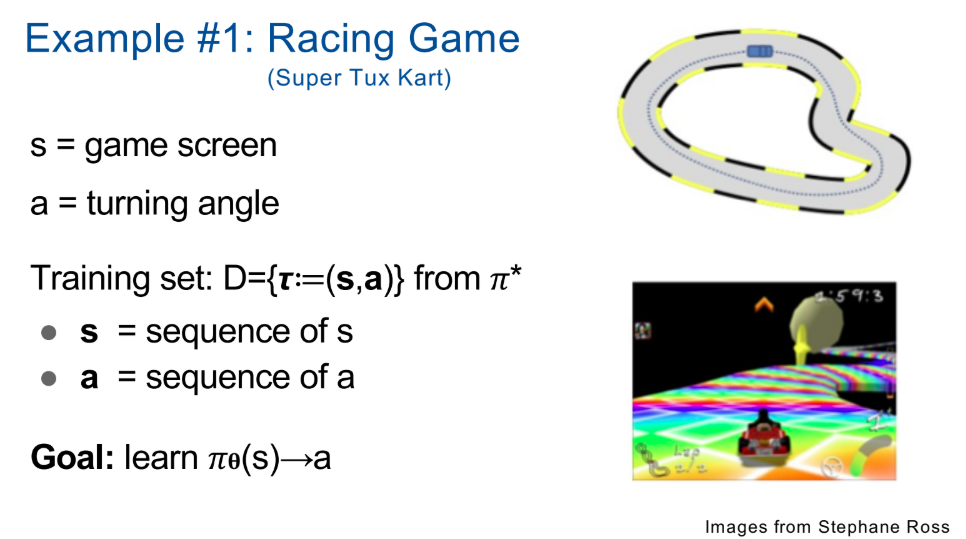 Slides Credit: Yisong Yue
Fall 2019
36
Imitation Learning – Behavior Cloning
Behavior Cloning
Interpretations:
Assuming perfect imitation so far, learn to continue imitating perfectly
Minimize 1-step deviation for states the expert visits
Slides Credit: Yisong Yue
Fall 2019
37
Imitation Learning – Behavior Cloning
Behavior Cloning
Strengths:
Dead simple. Seriously. It is just supervised learning.
Works well when minimizing 1-step deviation is sufficient.
Weaknesses:
Compounding errors.
Data distribution miss-match.
Fall 2019
38
Imitation Learning – Behavior Cloning
Data Distribution Miss-match
Distributions of states the agent will encounter during test may differ from training!
Slides Credit: Katerina Fragkiadaki
Fall 2019
39
Imitation Learning – Behavior Cloning
Data Distribution Miss-match
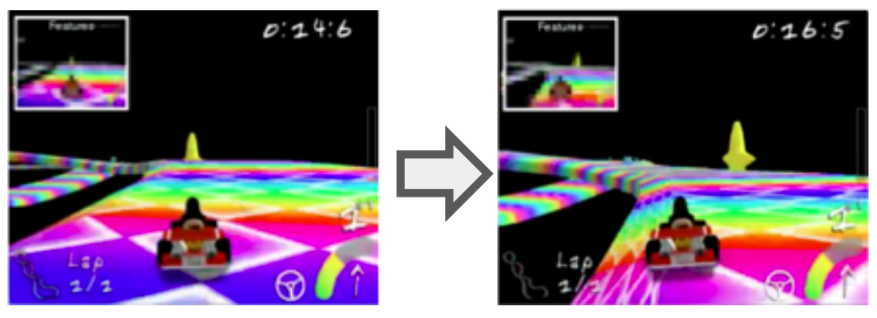 Slides Credit: Yisong Yue
Fall 2019
40
Imitation Learning – Behavior Cloning
Data Distribution Miss-match
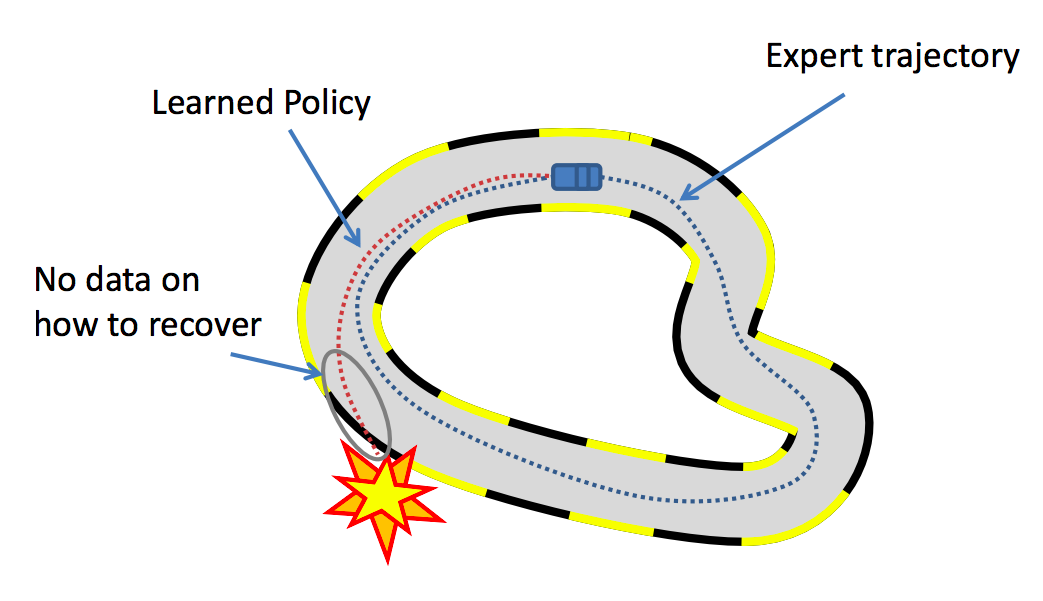 Slides Credit: Yisong Yue
Fall 2019
41
Imitation Learning – Behavior Cloning
Compounding Errors
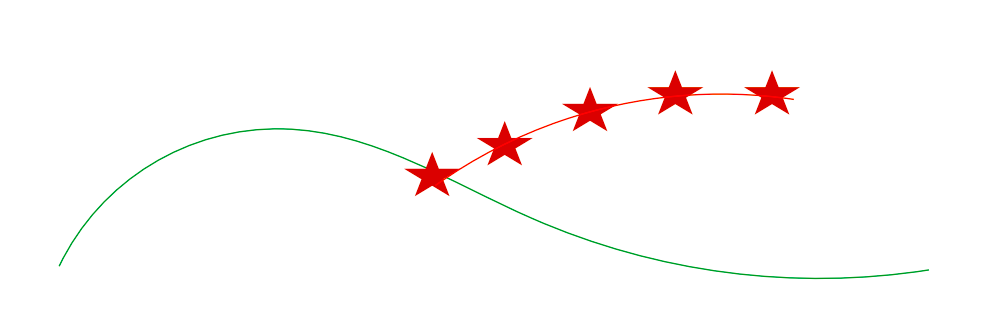 Efficient reductions for imitation learning, 2010.
Fall 2019
42
Imitation Learning – Behavior Cloning
Behavior Cloning
Use set of demonstrations as if they were targets for a supervised learning task and minimizing 1-step error for your policy. Super simple but has trouble with dataset miss-match.
When to use this?
When the state space is well-covered by the demonstrator.
When recovering from 1-step deviations is easy.
To pre-train before doing a full RL approach.
Fall 2019
43
Imitation LearningDirect Policy Learning
Imitation Learning – Direct Policy Learning
Data Distribution Miss-match
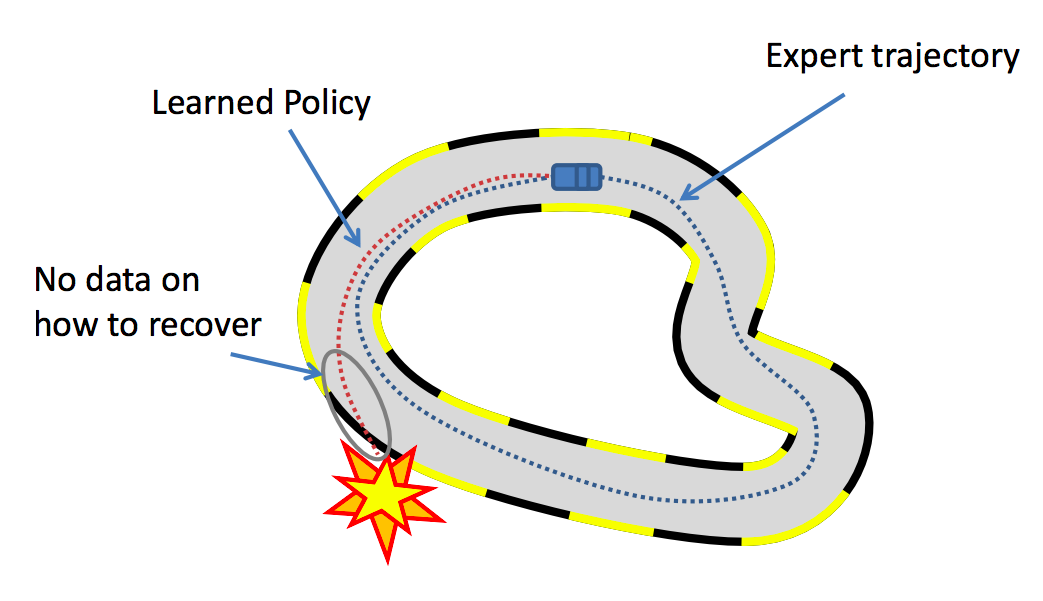 Slides Credit: Yisong Yue
Fall 2019
45
Imitation Learning – Interactive Direct Policy Learning
Why is this a problem for Behavior Cloning?
Train a policy that behaves the same in states the demonstrations visit.
What if we had a demonstration policy we could query?
Fall 2019
46
Imitation Learning – Interactive Direct Policy Learning
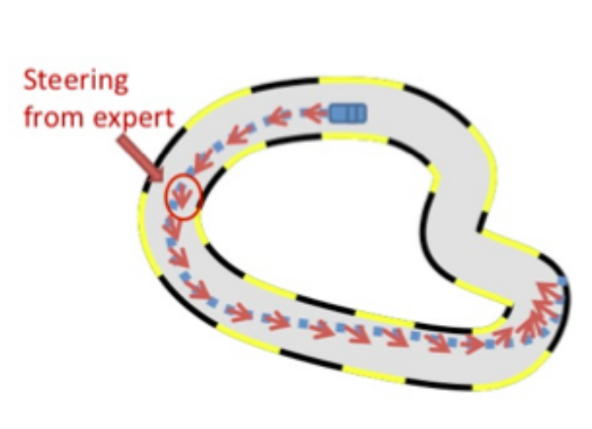 A Naïve Algorithm
Not guaranteed to converge / might oscillate.
Fall 2019
47
Imitation Learning – Interactive Direct Policy Learning
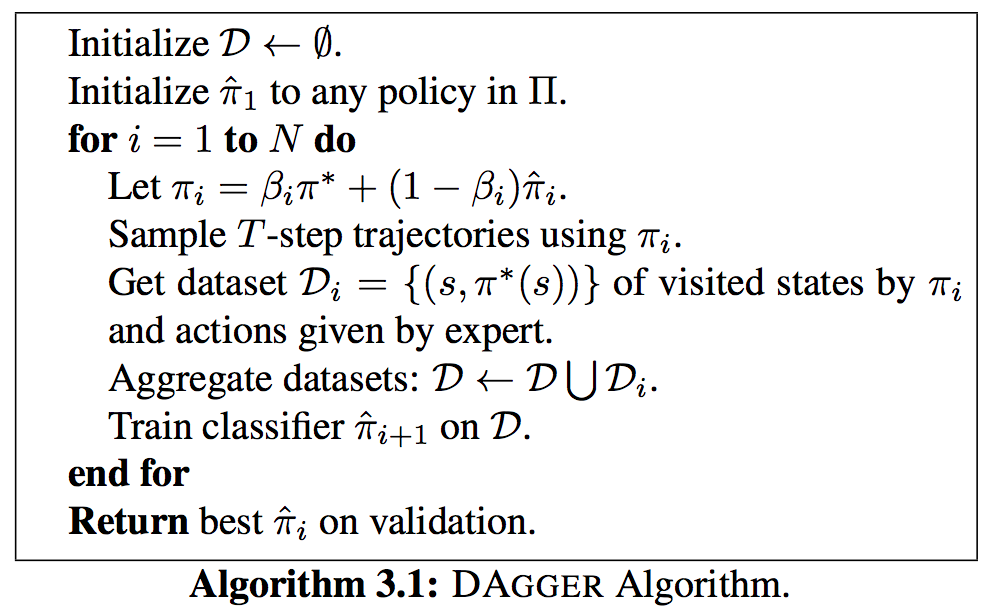 Collect Data
A Reduction of Imitation Learning and Structured Prediction to No-Regret Online Learning
Fall 2019
48
Imitation Learning – Interactive Direct Policy Learning
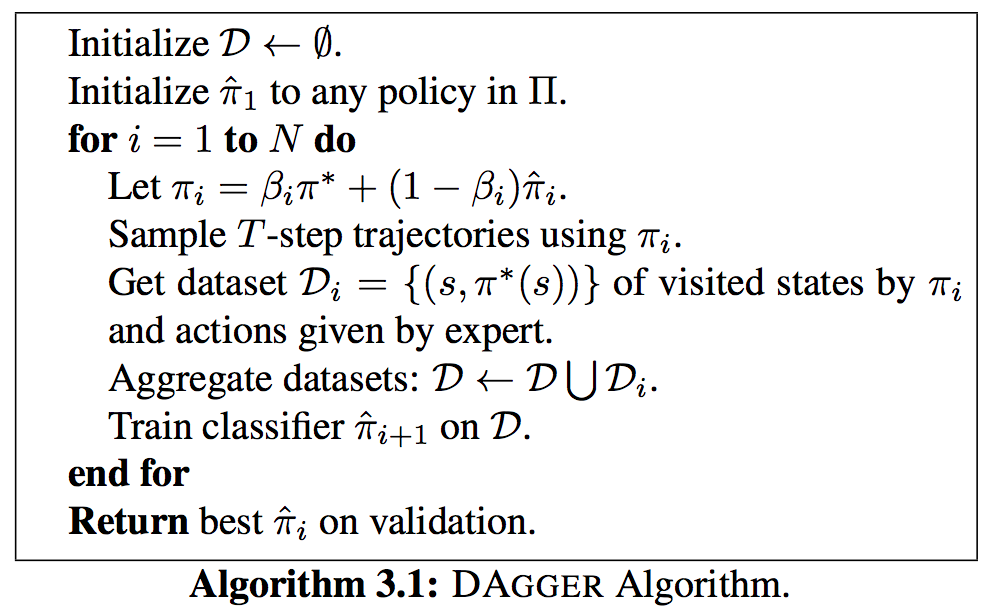 BehaviorCloning
A Reduction of Imitation Learning and Structured Prediction to No-Regret Online Learning
Fall 2019
49
Imitation Learning – Interactive Direct Policy Learning
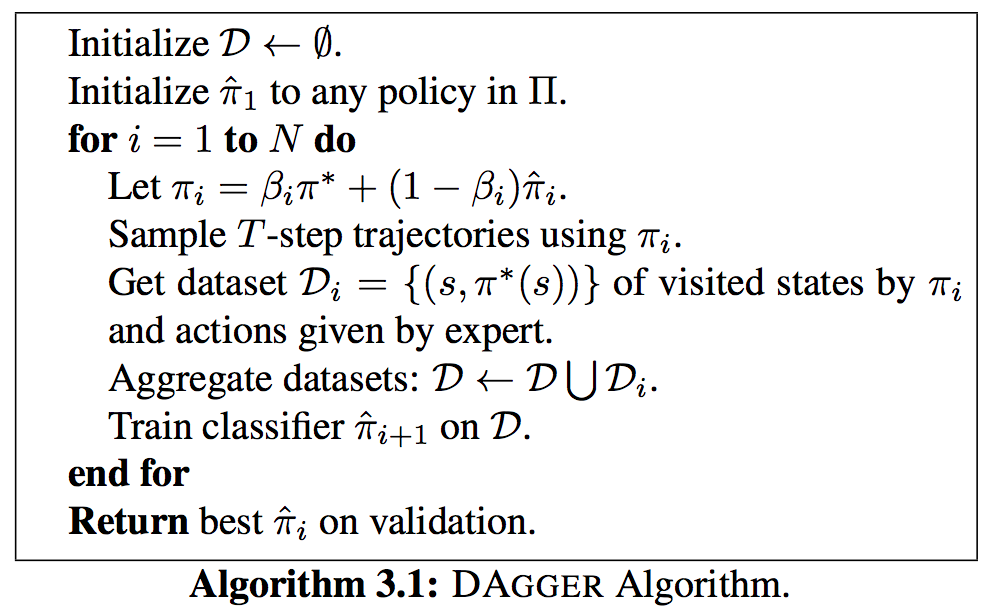 A Reduction of Imitation Learning and Structured Prediction to No-Regret Online Learning
Fall 2019
50
Imitation Learning – Interactive Direct Policy Learning
DAGGER is a Dataset Aggregation based approach.
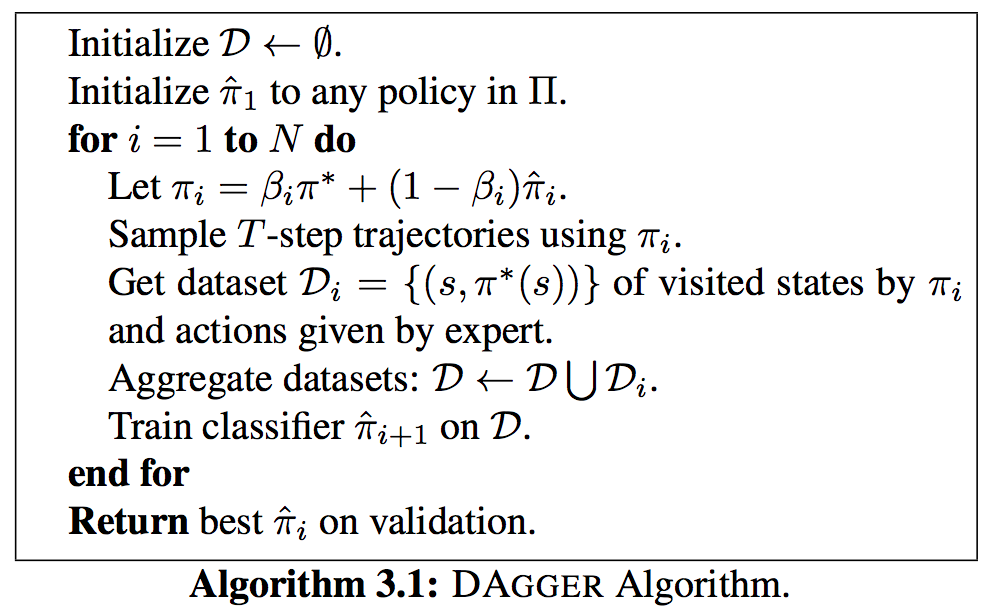 Alternative approaches do Policy Aggregation
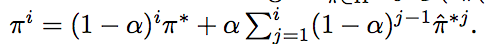 SMILe from Efficient Reductions for Imitation Learning, 2010
SEARN from Search-based Structured Prediction, 2009
Fall 2019
51
Imitation Learning – Interactive Direct Policy Learning
Interactive Direct Policy Learning
Iteratively perform behavior cloning and then query an expert demonstrator to label newly entered states.
When to use this?
When querying the expert is cheap!
Why not just use that expert? Some cases “expert actions” are easy to compute, but their relation to the observed state may not be.
When executing a possibly bad policy is safe.
Fall 2019
52
Imitation LearningInverse Reinforcement Learning
Imitation Learning – Inverse Reinforcement Learning
Inverse Reinforcement Learning
Learn Reward Function
Run RL to Learn Policy
Compare Policy with Expert
Fall 2019
54
Imitation Learning – Inverse Reinforcement Learning
Inverse Reinforcement Learning
Learn Reward Function
Run RL to Learn Policy
Compare Policy with Expert
Fall 2019
55
Reinforcement Learning
A General Embodied Agent
Action
Action
Imitation Learning
Reinforcement Learning
Have expert demonstrations	(possibly interactive)
Environment provides feedback
No examples of optimal policy
Reward
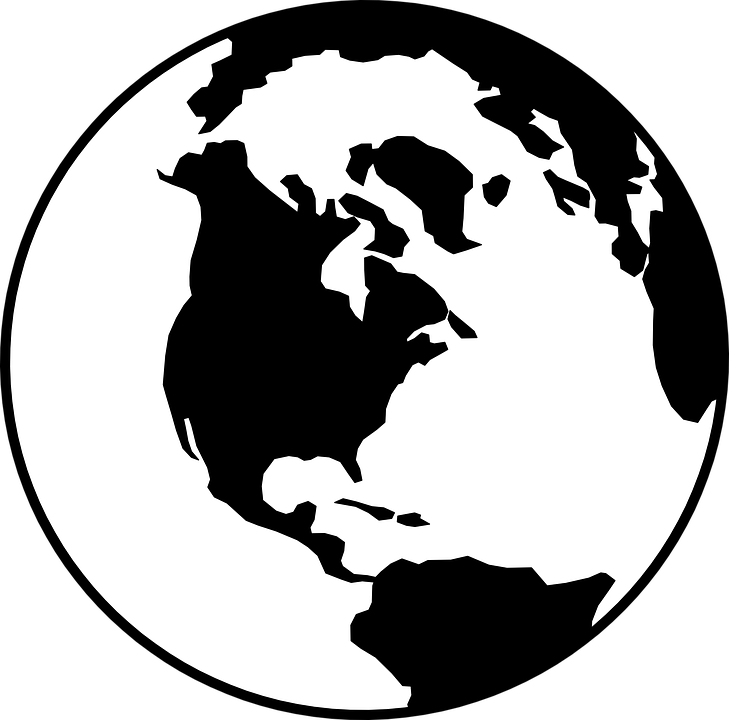 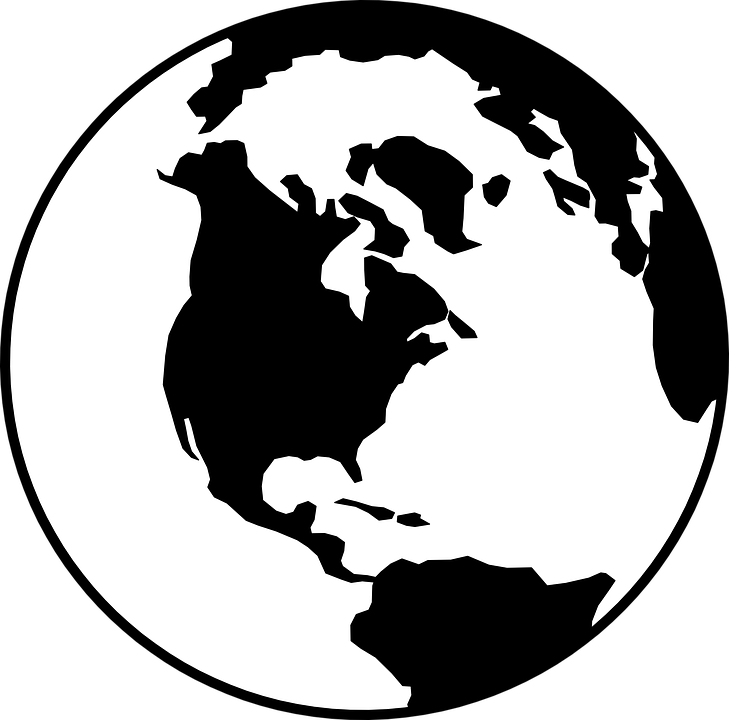 Observation
Observation
Goal
Goal
Agent
Agent
Environment
Environment
Fall 2019
57
Reinforcement Learning
Slides Credit: Dhruv Batra
Fall 2019
58
Reinforcement Learning
Slides Credit: Dhruv Batra
Fall 2019
59
Policy-Based RLREINFORCE
Policy-Based Reinforcement Learning
Slides Credit: Dhruv Batra
Fall 2019
61
Policy Gradient Methods
Lets write
Slides Credit: Dhruv Batra
Fall 2019
62
Policy Gradient Methods
Intractable
Slides Credit: Dhruv Batra
Fall 2019
63
(Williams, 1992)
REINFORCE Algorithm
A useful identity/trick:
1
Slides Credit: Dhruv Batra
Fall 2019
64
(Williams, 1992)
REINFORCE Algorithm
Slides Credit: Dhruv Batra
Fall 2019
65
(Williams, 1992)
REINFORCE Algorithm
Slides Credit: Dhruv Batra
Fall 2019
66
(Williams, 1992)
REINFORCE Algorithm
Transformed the gradient of an expectation 
into the expectation of a gradient
Fall 2019
67
(Williams, 1992)
REINFORCE Algorithm
Computing
No model needed! Model-free RL.
Fall 2019
68
(Williams, 1992)
REINFORCE Algorithm
Monte Carlo Approximation:
Fall 2019
69
(Williams, 1992)
REINFORCE Algorithm
Intuition:
If trajectory reward is positive, push up the probabilities of the action
If trajectory reward is negative, push down the probabilities of the action
All actions in trajectory move in same direction based on reward?!?
I know it seems too simple but it averages out.
Slides Credit: Dhruv Batra
Fall 2019
70
(Williams, 1992)
REINFORCE Algorithm
REINFORCE Algorithm
(Williams, 1992)
While not converged:
Fall 2019
71
REINFORCE In Action
Pong from Pixels
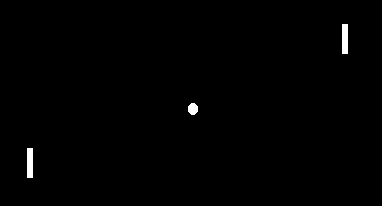 Image Credit: http://karpathy.github.io/2016/05/31/rl/
72
REINFORCE In Action
Pong from Pixels
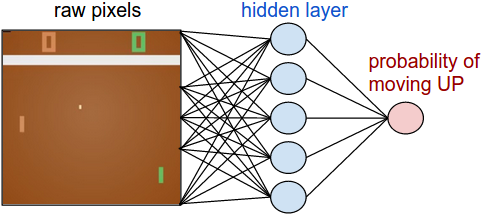 Image Credit: http://karpathy.github.io/2016/05/31/rl/
73
REINFORCE In Action
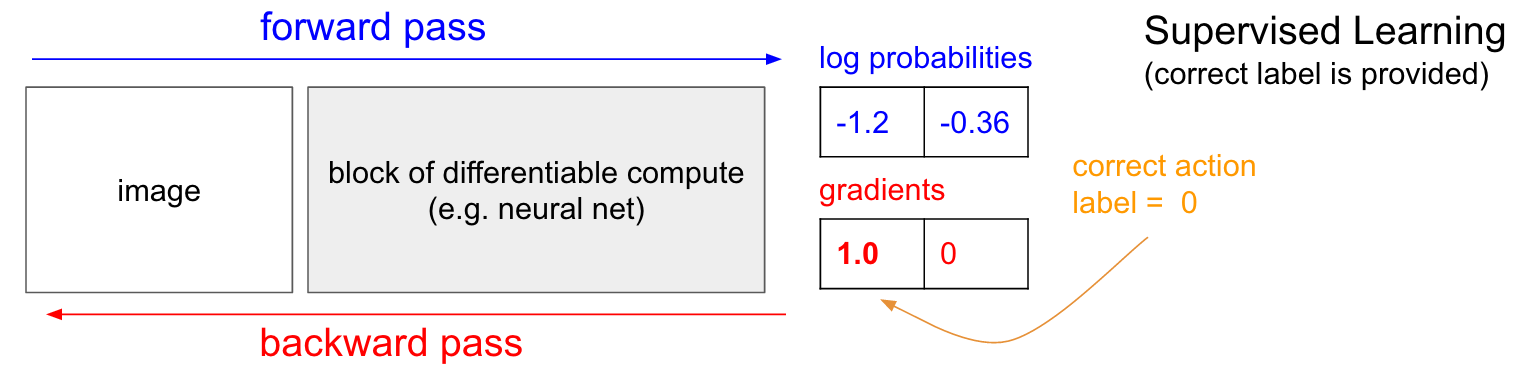 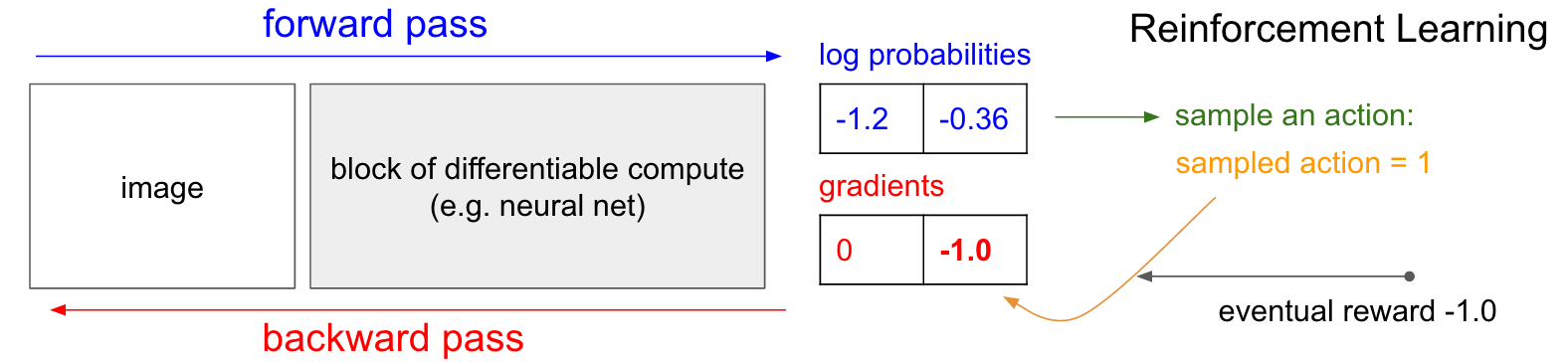 Image Credit: http://karpathy.github.io/2016/05/31/rl/
74
REINFORCE in action: Recurrent Attention Model (RAM)
Objective: Image Classification

Take a sequence of “glimpses” selectively focusing on regions of the image, to predict class
Inspiration from human perception and eye movements
Saves computational resources => scalability
Able to ignore clutter / irrelevant parts of image

State: Glimpses seen so far
Action: (x,y) coordinates (center of glimpse) of where to look next in image
Reward: 1 at the final timestep if image correctly classified, 0 otherwise
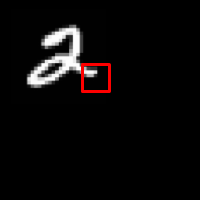 glimpse
[Mnih et al. 2014]
Slide Credit: Fei-Fei Li, Justin Johnson, Serena Yeung, CS 231n
[Speaker Notes: Selectively focus on parts of the image, build up information as you look around]
REINFORCE in action: Recurrent Attention Model (RAM)
Objective: Image Classification

Take a sequence of “glimpses” selectively focusing on regions of the image, to predict class
Inspiration from human perception and eye movements
Saves computational resources => scalability
Able to ignore clutter / irrelevant parts of image

State: Glimpses seen so far
Action: (x,y) coordinates (center of glimpse) of where to look next in image
Reward: 1 at the final timestep if image correctly classified, 0 otherwise
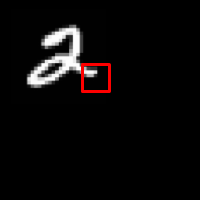 glimpse
Glimpsing is a non-differentiable operation => learn policy for how to take glimpse actions using REINFORCE
Given state of glimpses seen so far, use RNN to model the state and output next action
[Mnih et al. 2014]
Slide Credit: Fei-Fei Li, Justin Johnson, Serena Yeung, CS 231n
[Speaker Notes: Selectively focus on parts of the image, build up information as you look around]
REINFORCE in action: Recurrent Attention Model (RAM)
(x1, y1)
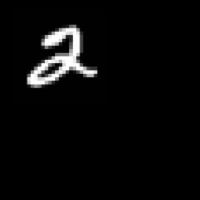 Input image
NN
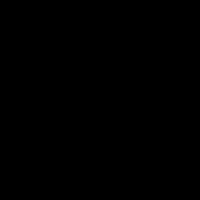 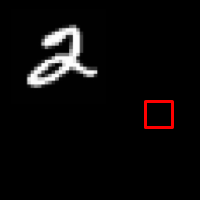 [Mnih et al. 2014]
Slide Credit: Fei-Fei Li, Justin Johnson, Serena Yeung, CS 231n
REINFORCE in action: Recurrent Attention Model (RAM)
(x1, y1)
(x2, y2)
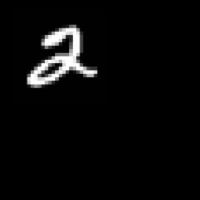 Input image
NN
NN
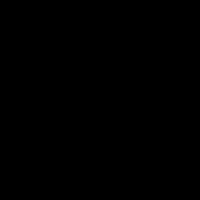 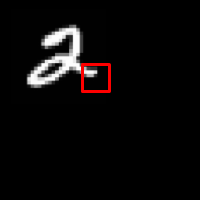 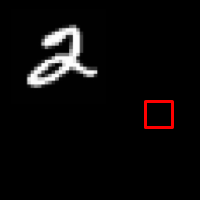 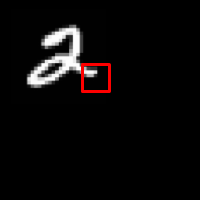 [Mnih et al. 2014]
Slide Credit: Fei-Fei Li, Justin Johnson, Serena Yeung, CS 231n
REINFORCE in action: Recurrent Attention Model (RAM)
(x1, y1)
(x2, y2)
(x3, y3)
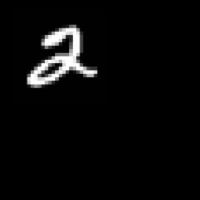 Input image
NN
NN
NN
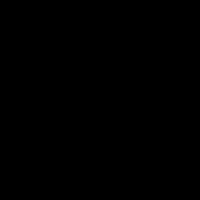 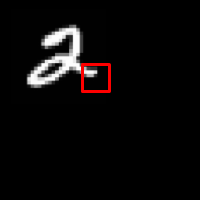 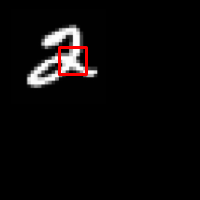 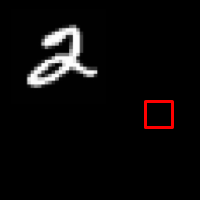 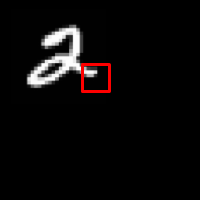 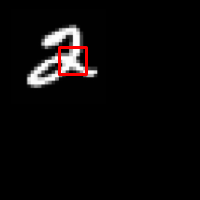 [Mnih et al. 2014]
Slide Credit: Fei-Fei Li, Justin Johnson, Serena Yeung, CS 231n
REINFORCE in action: Recurrent Attention Model (RAM)
(x1, y1)
(x2, y2)
(x4, y4)
(x3, y3)
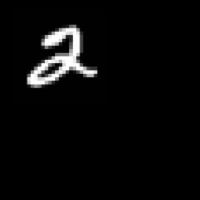 Input image
NN
NN
NN
NN
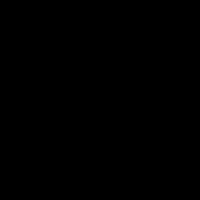 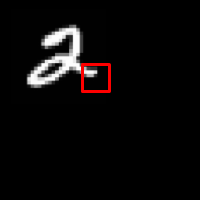 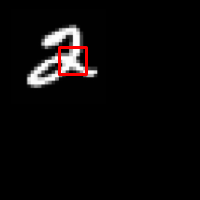 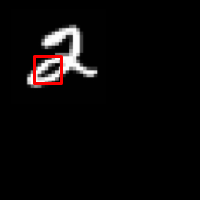 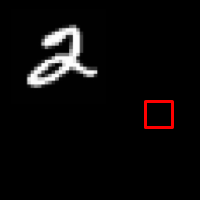 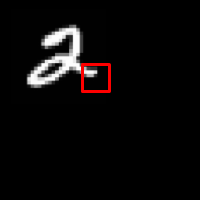 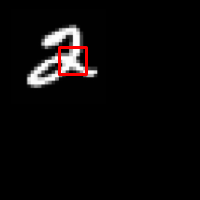 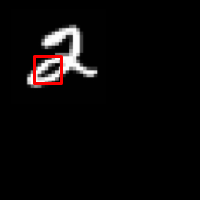 [Mnih et al. 2014]
Slide Credit: Fei-Fei Li, Justin Johnson, Serena Yeung, CS 231n
REINFORCE in action: Recurrent Attention Model (RAM)
(x1, y1)
(x2, y2)
(x4, y4)
(x3, y3)
(x5, y5)
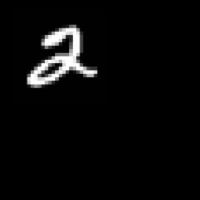 Softmax
y=2
Input image
NN
NN
NN
NN
NN
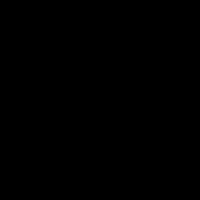 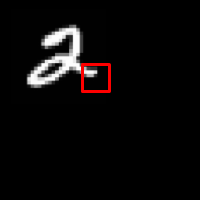 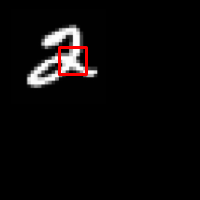 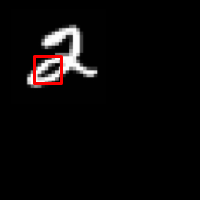 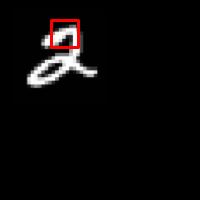 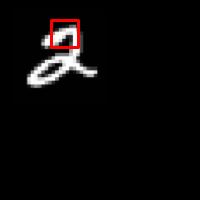 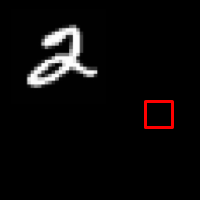 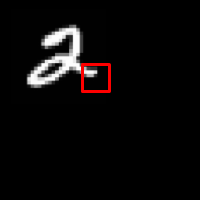 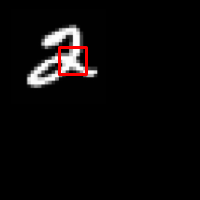 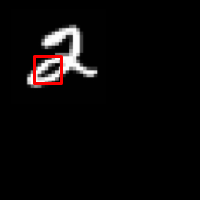 [Mnih et al. 2014]
Slide Credit: Fei-Fei Li, Justin Johnson, Serena Yeung, CS 231n
What’s wrong with policy gradients?
High variance! Trajectories are long samples.
Rewards are often sparse and for the whole trajectory.
Fall 2019
82
Reducing Variance
Causality:
Slides Credit: Sergey Levine
Fall 2019
83
Reducing Variance
Baselines:
What happens if the reward of “good samples” is negative?
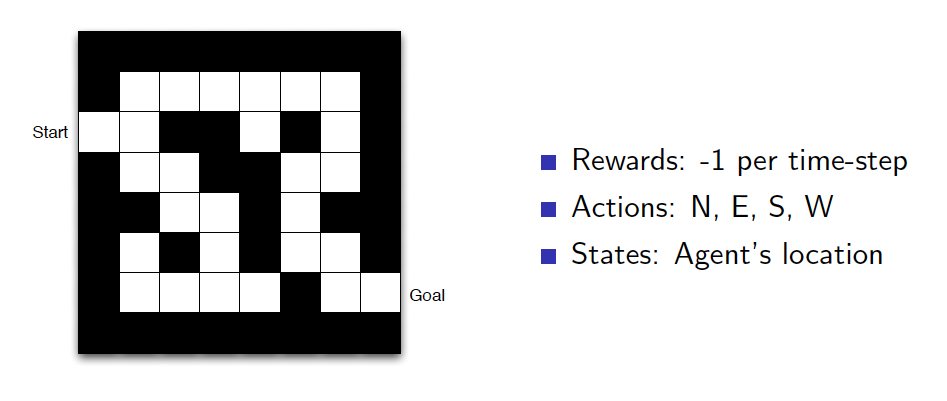 Fall 2019
84
Reducing Variance
Baselines:
What if the variance in reward is huge?
1000
-0.01
Fall 2019
85
Reducing Variance
Baselines:
Baseline
Average reward:
Are we allowed to do this? Still solving the same problem?
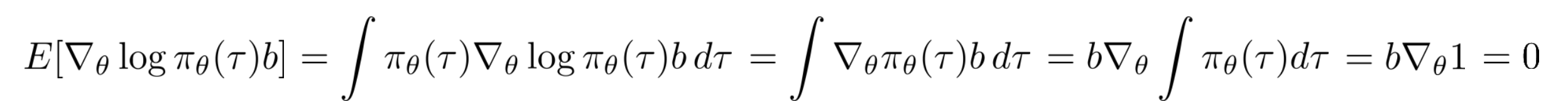 Unbiased in Expectation!
Slides Credit: Sergey Levine
Fall 2019
86
Policy Gradient Methods
REINFORCE Recap:
Simple algorithm that formalizes the notion ”repeat actions that lead to high rewards, avoid actions that lead to low rewards”. The approach is model-free. Big problems are with variance of the estimate, applying causality and baselines can help.
When to use this?
When reward functions are well-defined and simulation is cheap.
If you don’t have time to implement the next thing we will talk about.
Fall 2019
87
Policy-Based RLActor-Critic Methods
(Williams, 1992)
REINFORCE Algorithm
REINFORCE Algorithm
(Williams, 1992)
While not converged:
Fall 2019
89
Actor-Critic Methods
Causality:
“reward from here”
Better estimate of expected rewards from a state-action pair?
Slides Credit: Sergey Levine
Fall 2019
90
Actor-Critic Methods
What about a baseline?
Advantage:
How much better than average is this action?
Fall 2019
91
Actor-Critic Methods
Just need to estimate the value function!Let’s throw a neural network at it!
Fall 2019
92
Actor-Critic Methods
Agent
Agent predicts both action probabilities and value estimates
Fall 2019
93
Actor-Critic Methods
Gradient step for parameters with respect to policy parameters:
How to train the value estimator?
Agent
Fall 2019
94
Actor-Critic Methods
Gradient step for parameters with respect to policy parameters:
How to train the value estimator?
Agent
Fall 2019
95
Actor-Critic Methods
Advantage Actor-Critic (A2C) Algorithm
While not converged:
Fall 2019
96
Actor-Critic Methods – Bootstrap Targets / Temporal Differences
Agent
high variance!
Fall 2019
97
Actor-Critic Methods – Bootstrap Targets / Temporal Differences
Bootstrap target:
Monte Carlo
Agent
”biased bootstrap estimate”
Value Estimate
This is a temporal difference target. Biased but lower variance.
Fall 2019
98
Actor-Critic Methods – Bootstrap Targets / Temporal Differences
Bootstrap target:
Agent
”biased bootstrap estimate”
Fall 2019
99
Actor-Critic Methods – Bootstrap Targets / Temporal Differences
Temporal Differences (TD)
`
`
`
Fall 2019
100
Actor-Critic Methods – Bootstrap Targets / Temporal Differences
Temporal Differences (TD)
…
`
`
`
`
`
`
`
`
`
Fall 2019
101
Actor-Critic Methods – Bootstrap Targets / Temporal Differences
Temporal Differences (TD)
…
`
`
`
`
`
`
`
`
`
Fall 2019
102
Policy Gradient Methods
Actor-Critic Recap:
Policy gradient method that trades off variance for bias in gradient estimates by using a simultaneously learned value function. With clever choices of baselines, we repeat actions that are better than average and avoid those that are worse (through advantage estimate).
Bonus Concept: Temporal differences can provide targets for value functions with different bias and variance.
When to use this?
When reward functions are well-defined and simulation is cheap.
Any time you are doing policy gradients, might as well do this.
Fall 2019
103
Policy Gradient Methods
EMERGENT TOOL USE FROM MULTI-AGENT AUTOCURRICULA, 2019
https://openai.com/blog/emergent-tool-use/
Fall 2019
104
Value-Based RLDeep Q-Learning
Value-Based RL – Deep Q-Learning
Earlier today….
Fall 2019
106
Value-Based RL – Deep Q-Learning
Deep
Net
Fall 2019
107
Value-Based RL – Deep Q-Learning
Simplest DQN Algorithm
While not converged:
Fall 2019
108
Value-Based RL – Deep Q-Learning
Weaknesses in our Simple DQN:
Limited exploration:
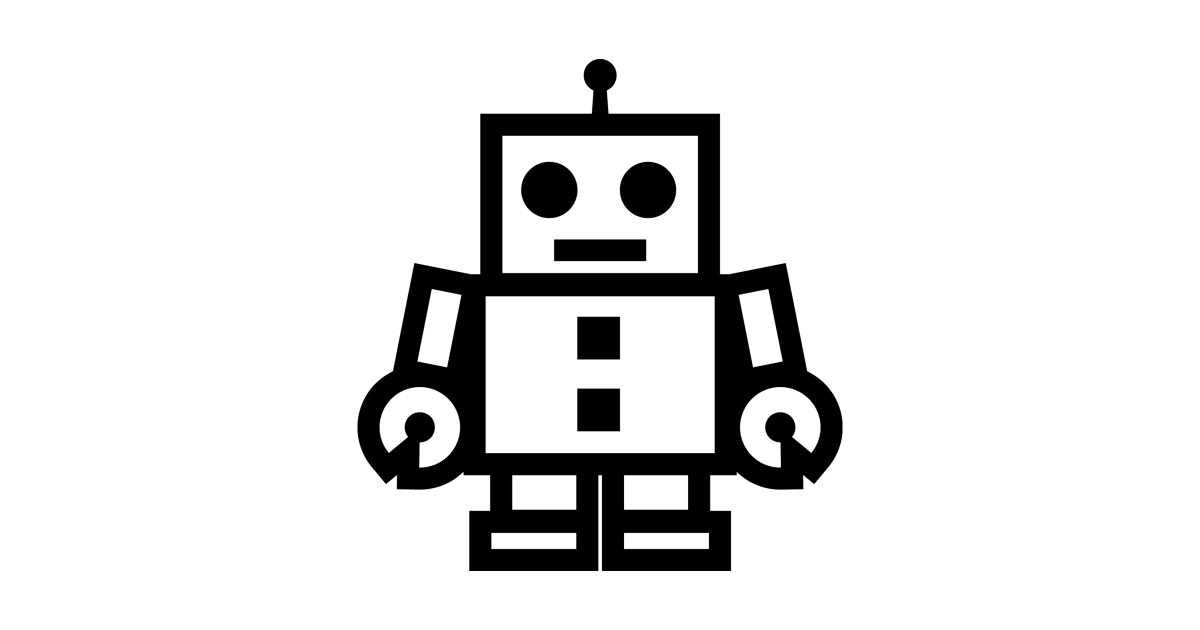 10
0
0
0
S
1
1
1
1
1
Fall 2019
109
Value-Based RL – Deep Q-Learning
Fall 2019
110
Value-Based RL – Deep Q-Learning
Off-policy DQN:
While not converged:
On-policy: Exploration policy == evaluation policy
Off-policy: Exploration policy != evaluation policy
Fall 2019
111
Value-Based RL – Deep Q-Learning
Consider the cliff-walking game:
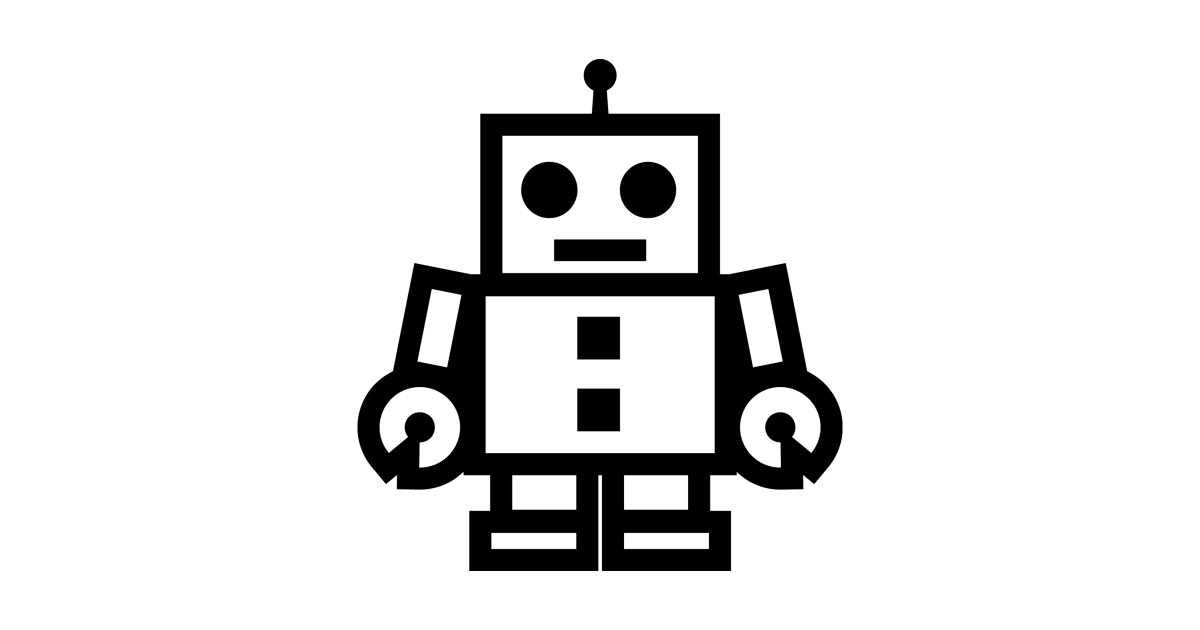 -1
-1
10
-1
-1
-100
-1
-1
-100
-1
-1
-100
-1
-1
-100
-1
-1
-100
-1
-1
-100
-1
-1
-100
-1
-1
-100
-1
-1
Goal
Fall 2019
112
Value-Based RL – Deep Q-Learning
Weaknesses in our Simple DQN:
Examples in a trajectory are correlated
…
Gradient updates are highly correlated and can lead to oscillation.
Fall 2019
113
Value-Based RL – Deep Q-Learning
Experience Replay:
Idea: collect a buffer of trajectories and then randomly sample transitions to perform our update
Fall 2019
114
Value-Based RL – Deep Q-Learning
Off-policy DQN with Experience Replay:
While not converged:
Tends to be more sample efficient than policy-gradient methods because transitions are valid targets forever.
Fall 2019
115
Value-Based RL – Deep Q-Learning
Weaknesses in our Simple DQN:
Chasing a non-stationary target:
Same network producing both.
Each update changes the targets.
Fall 2019
116
Value-Based RL – Deep Q-Learning
Target networks:
Idea: Keep an old version of parameters around to estimate targets
Fixed Target Network
Deep
Net
Deep
Net (copy)
Re-copy the target network weights periodically.
Fall 2019
117
Value-Based RL – Double Q-Learning
Weaknesses in DQN:
Tends to overestimates action values:
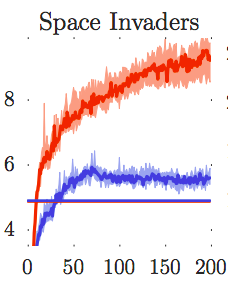 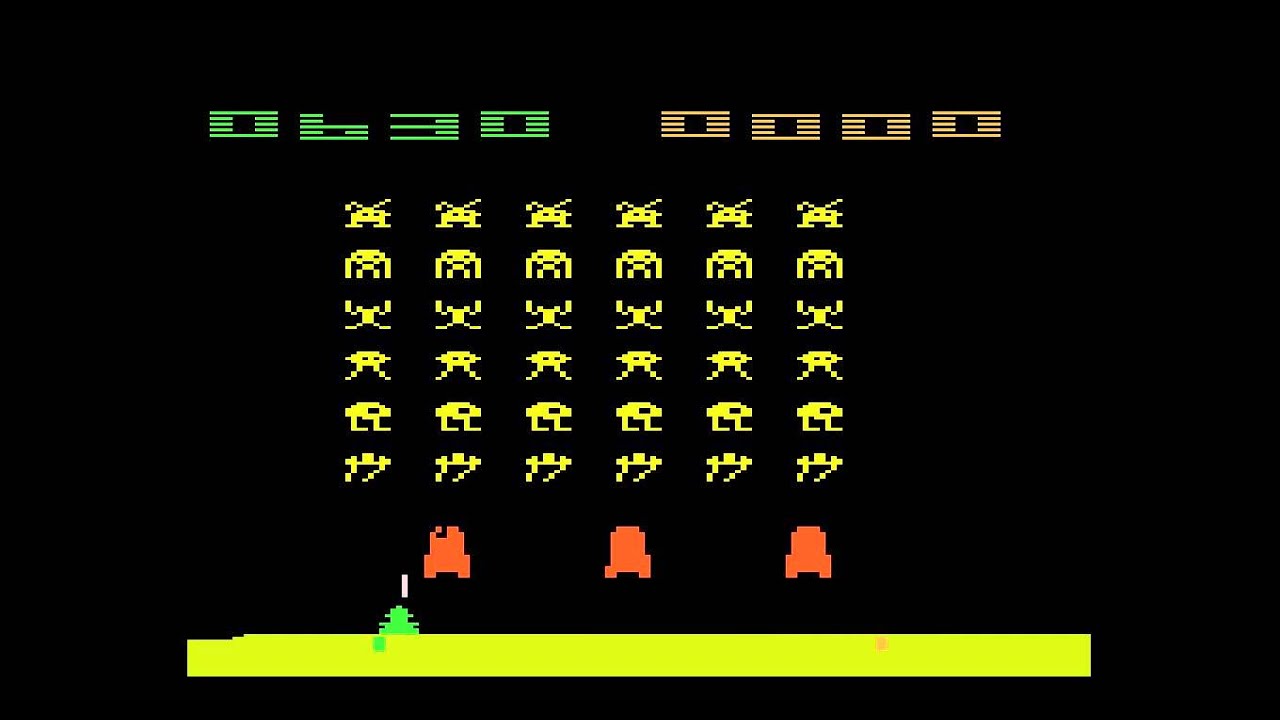 DQN Estimate
DQN True Value
Fall 2019
118
Value-Based RL – Deep Q-Learning
Deep Q-Learning:
Assume an implicit greedy policy and just learn its action-value function. The approach is model-free and fairly general but does require some tricks to overcome a few problems during training.
Bonus Concept: Experience replay to reduce correlation in examples is broadly applicable.
When to use this?
When reward functions are well-defined but rollouts are more expensive.
Worried about sample efficiency and have strong exploration policy.
… don’t mind trying to get it stable … which is a challenge sometimes
Fall 2019
119
Model-based RL
Model-based RL
Action
All the previous RL methods we discussed are model-free algorithms:
Observation
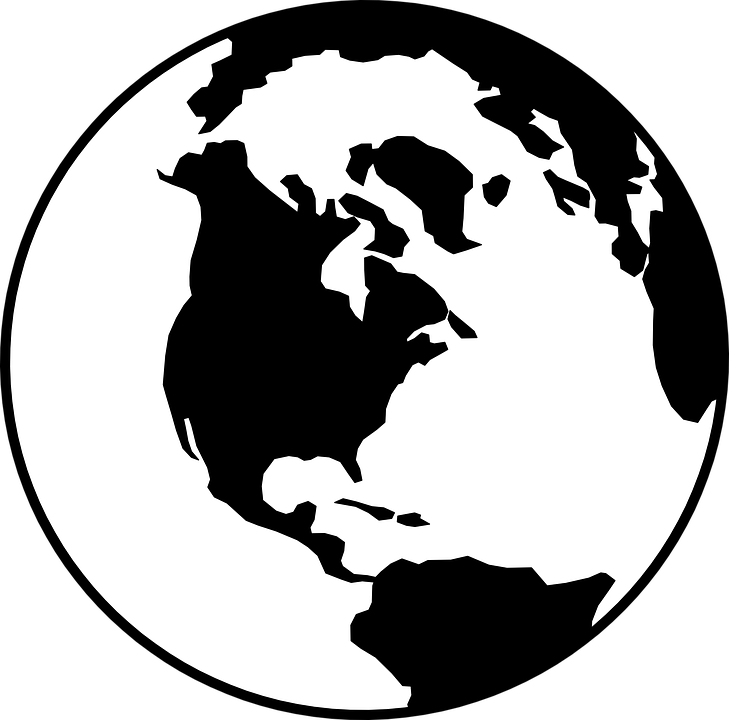 ?
Goal
Agent
Reward
Environment
Fall 2019
121
Model-based RL
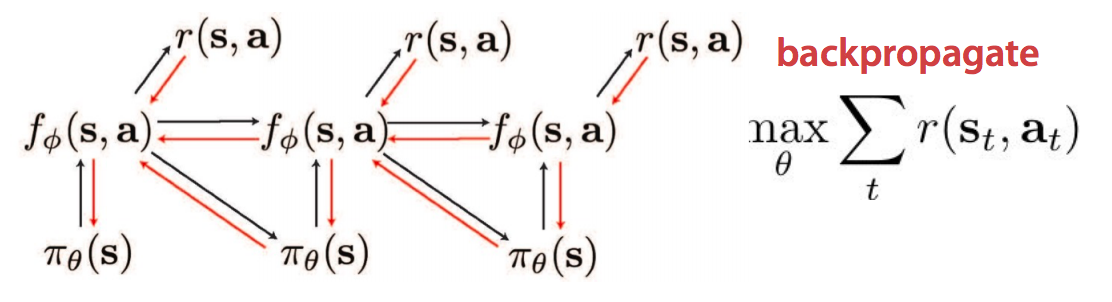 Dynamics are reward independent – changing reward function isn’t a problem!
Slides Credit: Sergey Levine
Fall 2019
122
Model-based RL
Model-based Control Algorithm
As with Behavior Cloning, we may suffer 
from state distribution miss-match.
Slides Credit: Sergey Levine
Fall 2019
123
Model-based RL
Model-based Control Algorithm (Iterative)
Luckily, the world is an oracle with respect to the model! No need to worry about querying an expert.
Slides Credit: Sergey Levine
Fall 2019
124
Model-based RL
Model Predictive Control Algorithm (Iterative)
A bit expensive to run this optimization every step.
Slides Credit: Sergey Levine
Fall 2019
125
Value-Based RL – Deep Q-Learning
Model-Based Reinforcement Learning from Pixels with Structured Latent Variable Models 2019
https://bair.berkeley.edu/blog/2019/05/20/solar/
Fall 2019
126
Value-Based RL – Deep Q-Learning
Learning Latent Dynamics forPlanning from Pixels 2019
https://planetrl.github.io
Fall 2019
127
Model-based RL:
Model-based Recap:
Learn the dynamics model and then optimize for long-term rewards through it (aka plan!). Very sample efficient and can be self-supervised. Some initial work does it directly in pixel space (including goal specification).
When to use this?
When dynamics are unknown (e.g. physical systems) but modelable
Very worried about sample efficiency (e.g. robotics)
Want to transfer to different goals
Fall 2019
128
Plan for Today – Deep Reinforcement Learning
Intro and Some Notation

Imitation Learning
Behavior Cloning
Direct Policy Learning
Sketch of Inverse Reinforcement Learning

Reinforcement Learning
Policy-based (REINFORCE, Actor-Critic)
Value-based  (Q-Learning)
Model-based
Fall 2019
129
Paper for this Module
Paper: Proximal Policy Optimization Algorithms
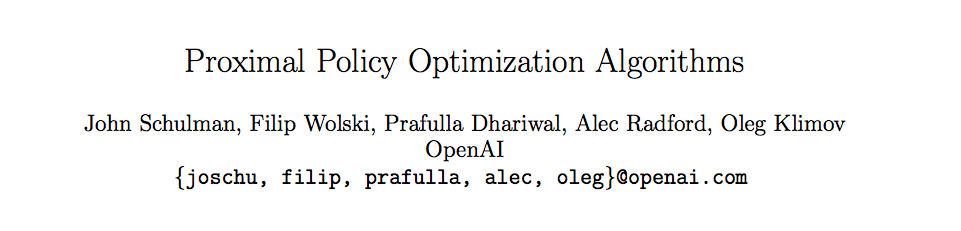 Fall 2019
131
Paper: Proximal Policy Optimization Algorithms
Recall policy gradients:
- Sample inefficient, each trajectory only good for one update.
Can we keep trajectories around?
Fall 2019
132
Paper: Proximal Policy Optimization Algorithms
Importance Sampling
Fall 2019
133
Paper: Proximal Policy Optimization Algorithms
Dangerous! Exploding / vanishing gradients.
Fall 2019
134